Accueil des Villes Françaises de Montélimar
Bienvenue à l’ après-midi 

Galette des Rois
Réunion Galette des Rois 19 janvier 2024
1
Accueil des Villes Françaises de Montélimar
Les adhérents de la saison 2023-2024
Réunion Galette des Rois 19 janvier 2024
2
Les adhérents 2023-2024
Habitants de Montélimar ou de son agglomération
Les Nouveaux Arrivants, en Priorité

Les adhérents inscrits la saison dernière qui ont renouvelé leur adhésion au cours du 2ème semestre 2023,

Les Montiliens en recherche de liens sociaux après un changement de vie aux cours de l’année,
Réunion Galette des Rois 19 janvier 2024
3
Notre capacité d’accueil aujourd’hui
300 adhérents
Nos limites :
57 bénévoles  
Accueil (permanences, réceptions…..),
Animations,
Commissions, 
Administration,
Nos locaux 
Notre local de 47 m² à la Maison des Associations,
4 salles louées pour nos animations,
Réunion Galette des Rois 19 janvier 2024
4
Les adhésions en quelques chiffres
Saison 2022-2023
Au 31 décembre 2022  : 261 adhérents,
Au 1er juin 2023             : 280 adhérents,

Au 31 décembre 2022  : 261 adhé

Au 31 décembre 2023  : 283 adhérents,
Au 1er juin 2024             :  Estimation 300 adhérents
Saison 2023-2024
Réunion Galette des Rois 19 janvier 2024
5
Maitrisons notre progression pour respecter notre capacité d’accueil et la qualité de nos prestations
A compter du 1er janvier 2024, nous accepterons uniquement les Nouveaux Arrivants
Réunion Galette des Rois 19 janvier 2024
6
Accueil des Villes Françaises de Montélimar
Le bénévolat à l’AVF Montélimar
Réunion Galette des Rois 19 janvier 2024
7
Bénévoles, ‘la traditionnelle relève’
Chaque année …
Les mêmes inquiétudes ….
                                                            Chaque année …
                                                     Nous devons continuer …. 
Nos besoins 
Accueil,
Animations existantes,
Animations nouvelles,
Commissions,
Conseil d’Administration,
Réunion Galette des Rois 19 janvier 2024
8
Bénévole, à ton rythme, tu t’amuses et tu prends soin de toi
Tu te fais plaisir et tu fais plaisir,
Rire,
Découverte,
Epanouissement,
Transmission,
Tu restes en mouvement
Physiquement,
Mentalement,
Le bénévolat, c’est l’ennemi du stress, de la solitude, de la sédentarité
Tu veux essayer : donne un coup de main

L’AVF c’est le bénévolat et la création de liens!
Tu veux
Réunion Galette des Rois 19 janvier 2024
9
Accueil des Villes Françaises de Montélimar
Résolutions pour 2024
Réunion Galette des Rois 19 janvier 2024
10
Nous, l’association AVF Montélimar
Nous préparons l’avenir,
Traditionnelle relève,
Adaptation aux futurs retraités,
Nouvelles animations,
Locaux plus adaptés,

Nous améliorons notre accueil,
Nous développons notre convivialité,
Nous accompagnons nos bénévoles,
Réduction des tâches administratives,
Ecoute supplémentaire (débat/buffet),
Pérennisation de la journée des bénévoles,
Réunion Galette des Rois 19 janvier 2024
11
Moi, adhérent de AVF Montélimar
J’aurai une adresse-mail pour soulager les bénévoles,
Je répondrai aux mails des bénévoles,
Je signalerai mon absence aux animations, 
Je serai à l’heure,
Je donnerai un coup de main,
Je garderai toujours la ‘banane’
Réunion Galette des Rois 19 janvier 2024
12
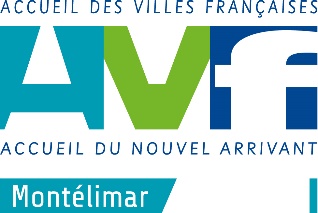 2023/2024
LA CONVIVIALITE au sein de l’AVF
Le mardi 19 septembre
Journée des nouveaux Arrivants
 N.A et nouveaux Inscrits N.I 

-Mise en place d’un système de parrainage pour les N.A afin de faciliter leur intégration
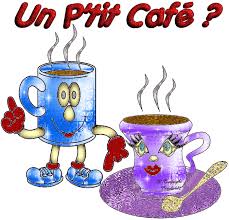 Bla-Bla Café
Pour tous les Adhérents

Lieu de rendez-vous  au OLD SCHOOL CAFE

2 fois par mois le mercredi de 9h30 à 11 h

Prochaine réunion  le  mercredi 24 janvier
Le vendredi 29 septembre
Pour les N.A
                 Sortie « la Matinale »

         -Visite du Nougatier   Diane de Poytiers


    -Découverte œnologique chez FLO de Vin
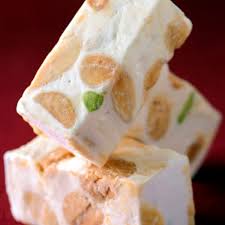 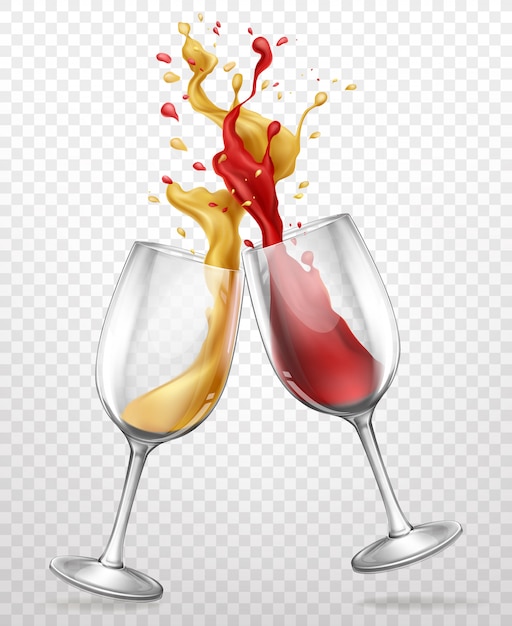 Le vendredi 6 octobre - POT de RENTREE
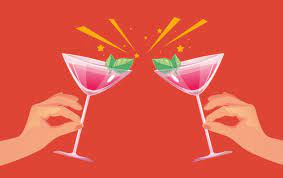 Accueil des N.A  et N.I.   à 11 heures 
Rencontre des animateurs et des accueillantes             suivie d’une collation 

Puis

A 14h 30 Accueil de tous les adhérents
Le samedi 14 octobre
Une visite de Montélimar 
Avec l’Office du tourisme - pour les Nouveaux Arrivants
suivie du verre de l’amitié
Le vendredi 20 octobre
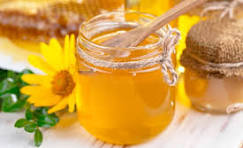 Sortie Miel et Picodon N.A
    chez Jeanne et Walter
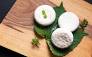 Le jeudi 30 novembre
Une soirée Bowling 
Pour tous les Adhérents
Proposée et organisée par Yves NARDIN
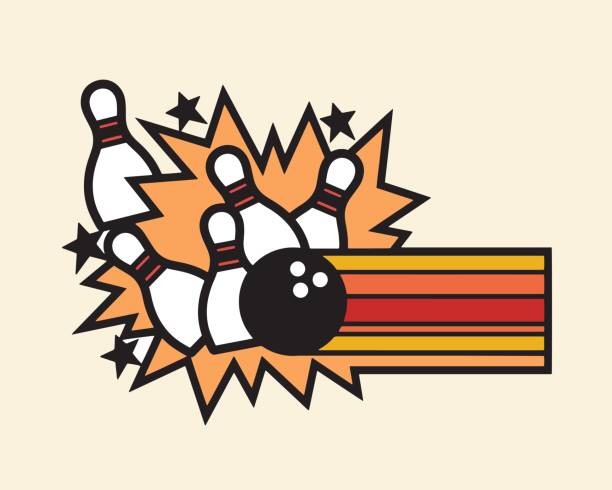 Le mardi 19 décembre

Présentation de la table des 13 desserts
Avec l’Office du tourisme
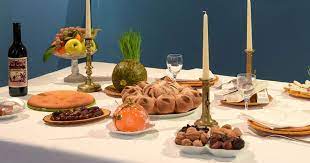 Aujourd’hui, la nouvelle année commenceToute l’équipe de la convivialité, vous souhaite une excellente année 2024. Qu’elle soit riche en projets et en rencontres amicales.
Galette des rois  et Tombola
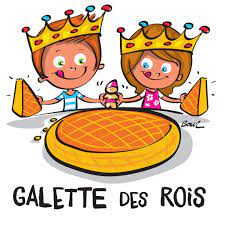 Vendredi 19 janvier 2024
Organisation en 2 temps

  Réunion avec tous bénévoles suivie d’un buffet froid,

Galette des Rois pour tous les Adhérents,
Tombola,
Visite de l’ABBATIALE SAINTE MARIE de Cruas (O7)Le samedi 10 février 2024Visite guidée par l’office du Tourisme offerte aux nouveaux arrivants.40 personnes maximum  -  Réponse avant le 2 févrierDonc premiers inscrits ……..premiers servis !!!Nous vous proposons de rendre visite à une vieille Dame, qui cache bien son jeu. Si vous passez devant sans vous arrêter pour lui rendre visite : ce joyau de l’art Roman ne se dévoilera pas.
Alors prenez le temps, franchissez le seuil, laissez-vous emporter par son histoire fascinante et mouvementée car elle vous attend !!!
Laissez-vous envahir par ces lieux empreints de mystères. Venez découvrir la crypte et ses chapiteaux finement sculptés, ses mosaïques, ne manquez pas sa tribune monastique du XI siècle très rare
Musée européen de l’avion de chasse à Montélimar
Pour les Nouveaux Arrivants

Le mardi  19 mars 2024
  à 14 heures
Suivie d’une Visite chez un Verrier
à Ancône  (à finaliser)
Régions et Spécialités-Repas partagé
Pour les Nouveaux arrivants et Nouveaux Inscrits , et C.A.
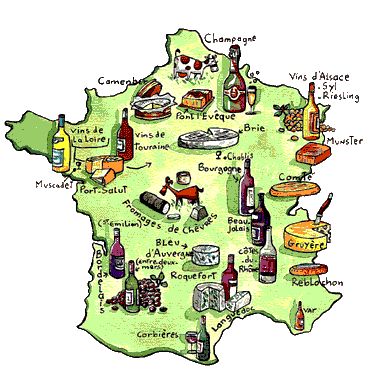 Le vendredi 12 avril 2024-midi 
à l’ Espace ST Martin

Chaque personne apporte un plat salé et/ou sucré et une boisson  de la région où il vient ou dont il est originaire.
Tout est mis sur la table, et on partage.
Assemblée Générale
Le mardi  18 juin 2024

    Espace Saint Martin
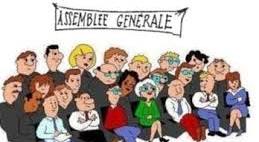 Journée des Bénévoles
Pour les animateurs, les accueillantes et membres du C.A.
 
                        actuellement en préparation!!!
Avant tout ,c’est un Travail d’Equipe
Chantal
Josiane
Brigitte
Philippe
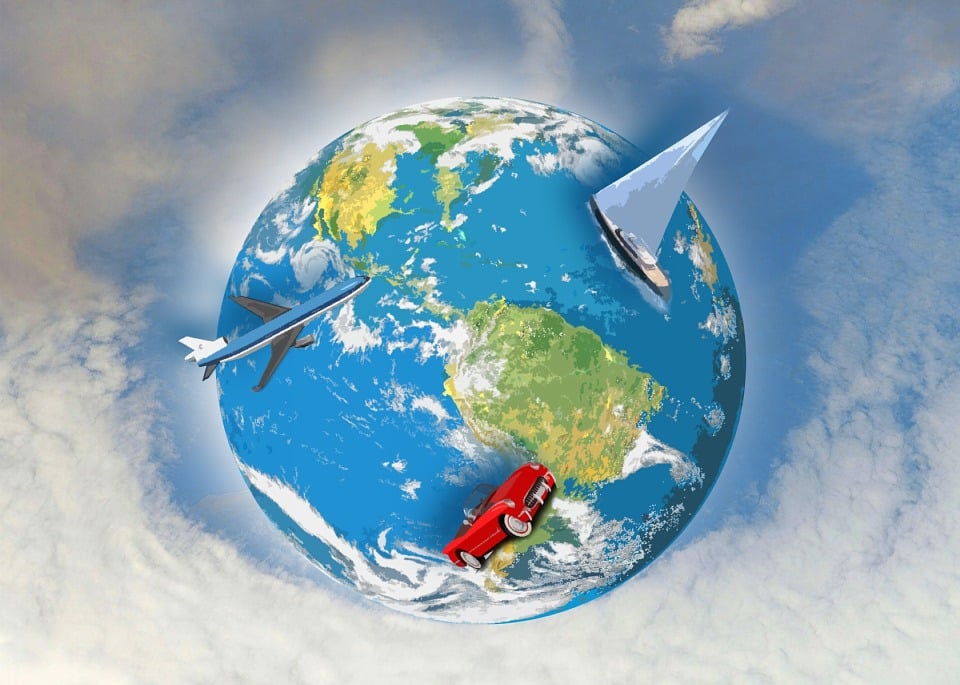 Accueil des Villes Françaises de Montélimar
Point d’actualité 
sur les sorties et voyages
Réunion Galette des Rois 19 janvier 2024
28
Sorties réalisées en 2023
24 juin : visite de SAND Patrimoine à Montélimar, 

3 sorties en autocar avec AVF Valence :
5 juillet :               Canal de Chanaz et Abbaye de Hautecombe
28 septembre :      Carrières de Lumières et Abbaye de Montmajour,
9 novembre :         Marseille, Mucem et Grotte Cosquer,
 
3 novembre : en ‘voiture partagée’ – Parc du Cosmos près d’Avignon
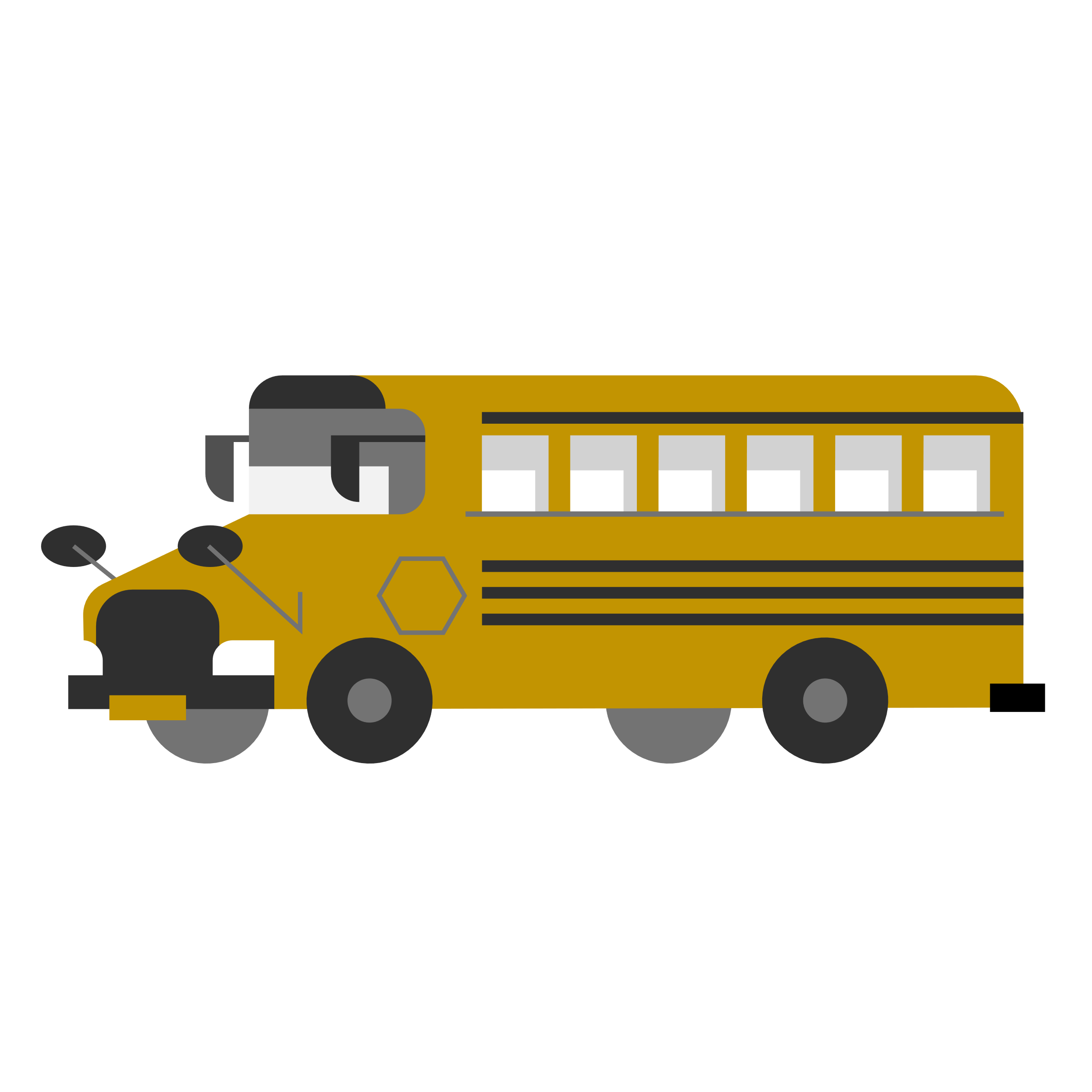 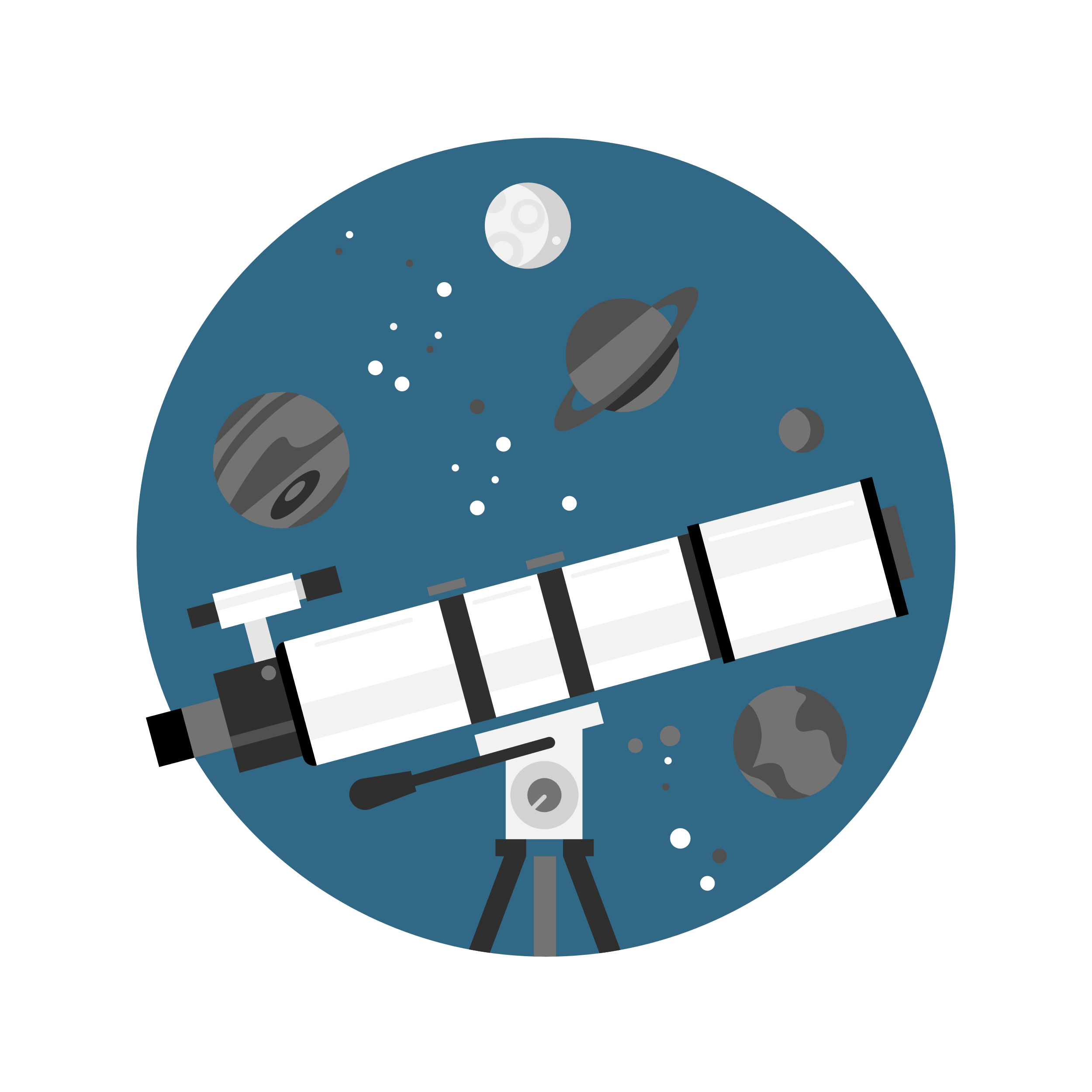 Réunion Galette des Rois 19 janvier 2024
29
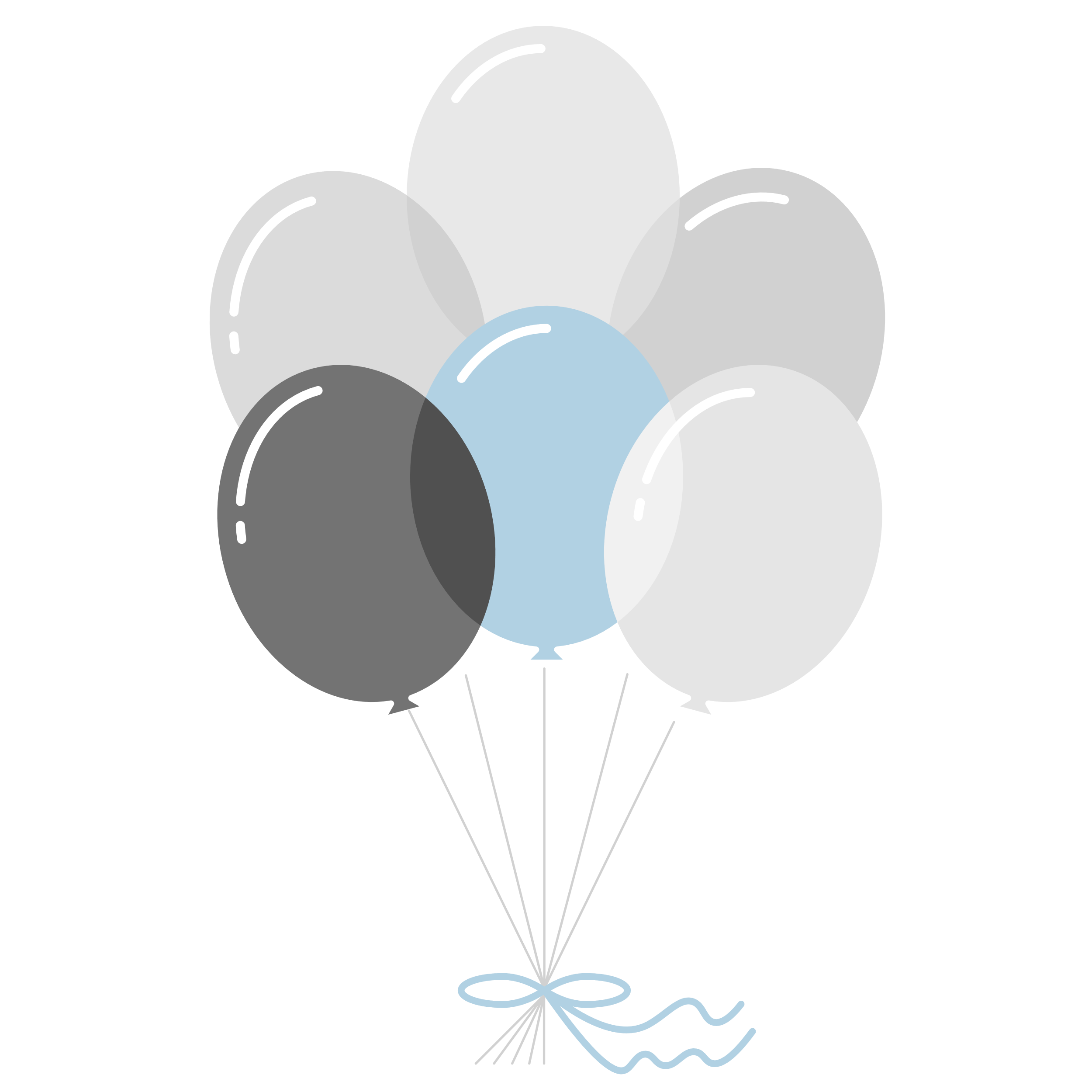 Sorties 2024
21 au 23 mai :   Turin avec le voyagiste Arsac,

30 avril (ou 2 et 7 mai) : 4ème vol en Montgolfière avec Ardèche-Mongolfière,

9 avril : Palais idéal du facteur Cheval et jardin Zen de Erik Borja, en voiture partagée

14 mai : Grotte de Choranche et Pont-en-Royans, en voiture partagée

 .. mai : Soirée Parc du Cosmos, en voiture partagée

4 juillet : Saint-Etienne et ses environs (dont l’Ensemble Le Corbusier), en autocar
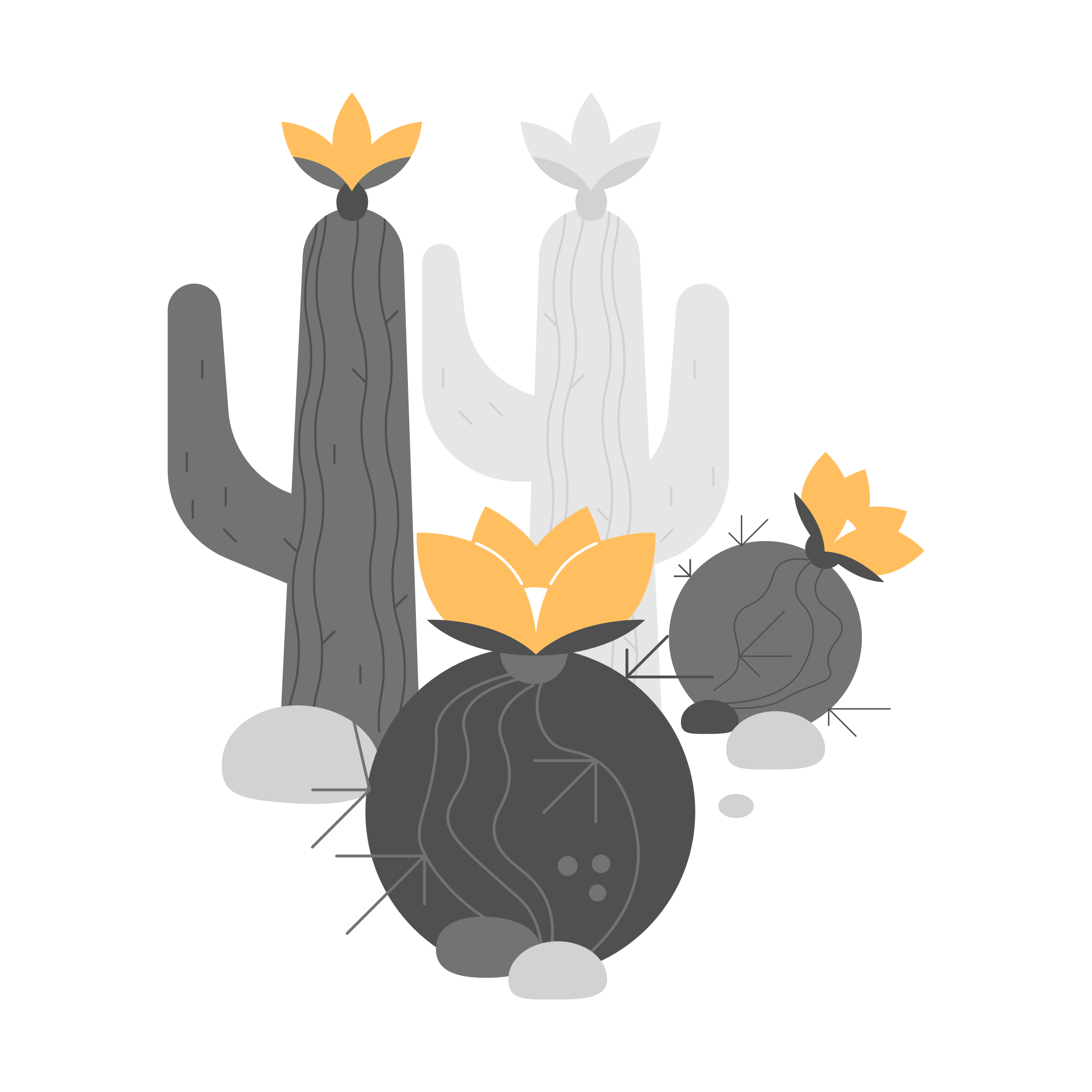 Réunion Galette des Rois 19 janvier 2024
30
Et maintenant…
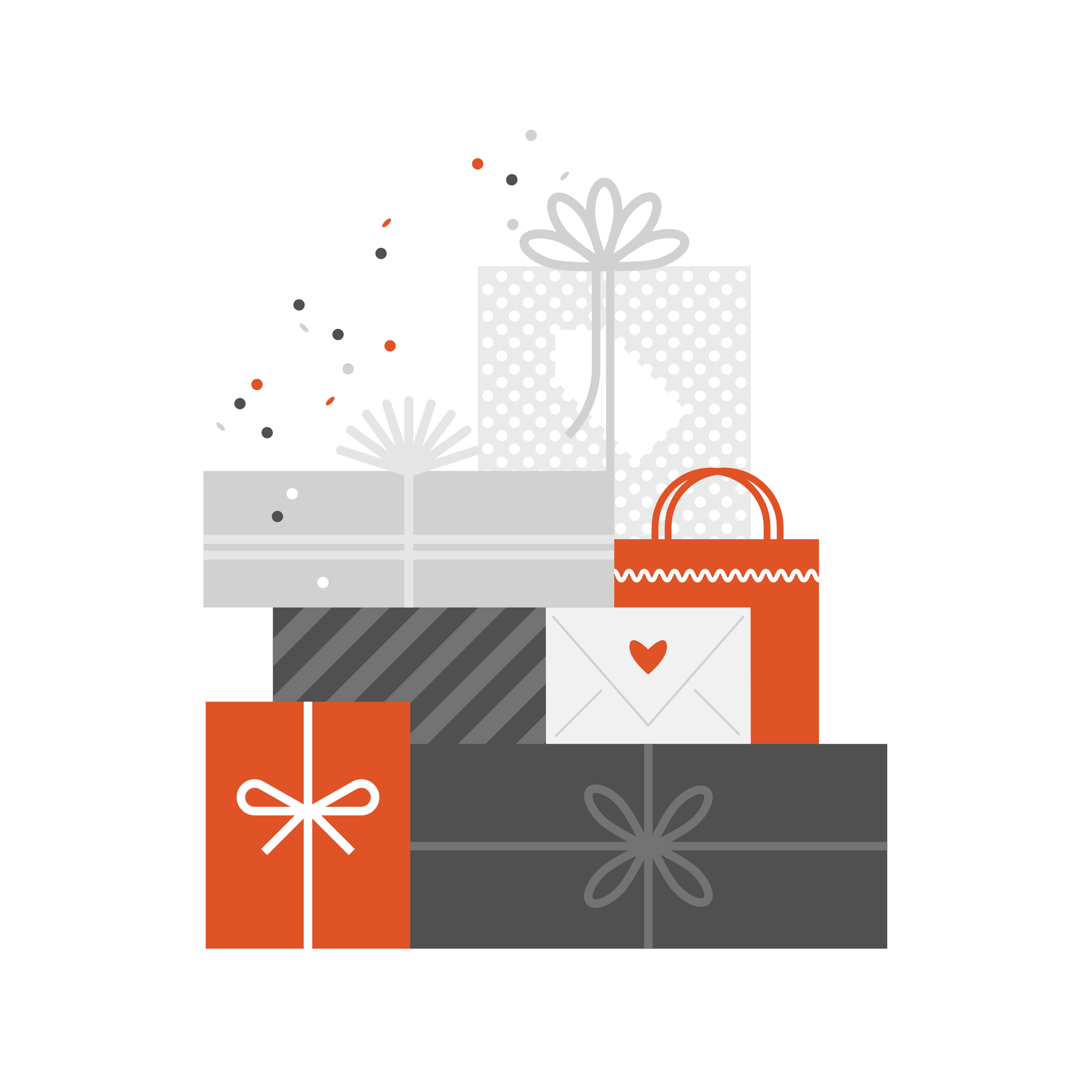 Tirage de la tombola
Réunion Galette des Rois 19 janvier 2024
31